An Introduction to construction Safety
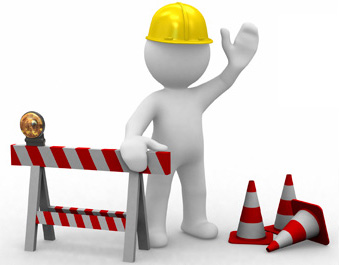 By Faizan Shafique
“No work is so important that it needs to be done without due consideration of safety”
What is Safety?
Safety is the prevention from accidents.
Safety is the control of recognized hazards to attain an acceptable level of Risk.
What are accidents?
An accident is an unfortunate mishap; especially one causing damage or injury
So, an incident becomes an accident in the absence of appropriate safety
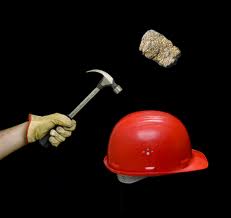 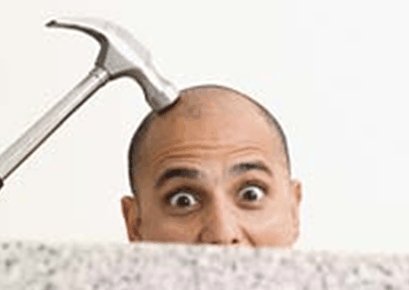 Effects of Accidents
Injury 		(disability, pain, suffering)
Damage 		(equipment, building)
Loss		 (life, earning, output, time)
Emotion		 (following injury, pain, death)
Effects of Accidents
The overall cost of accidents in United States is approximately $150 billion annually. (Including: Lost Wages, Medical Expenses, Insurance Administration, Fire-related losses, Property damage, Indirect costs )
Approximately 35 million hours are lost in a typical year as a result of accidents. (National safety council of USA)
THE THREE E’s OF SAFETY
Making design improvements to processes
ENGINEERING
Ensure that employees know how and why to work safely.
EDUCATION
Make sure that employees abide by policies, rules and regulations
ENFORCEMENT
Planning for Safety
High
Conceptual Design
Detailed Engineering
Ability to Influence Safety
Procurement
Construction
Start-up
Low
Project Schedule
1 Szymberski (1987)
Safety and Health Professionals
An important member of the safety and health team is the safety and health professional (Safety manager or Safety engineer).
Companies that are large enough sometimes employ a safety and health manager at an appropriate level in the corporate hierarchy(formally ranked group).
Duties include: 
	–Hazard analysis		 - Record keeping 
	–Accident reporting		 - Training 
	–Standards-compliance(agreeing to do      something)  _Emergency Planning
CONSTRUCTION SAFETY SCENARIO(an imaginary sequence of possible events)
International Labor Organization (ILO) estimate of 60,000 fatal accidents at work on construction sites (2008).
Death Rates by Industry (US Statistics)
When death rates are computed on the basis of the number of deaths per 100,000 workers in a given year, the industry categories rank as follows:
1.  Mining and quarrying 
2.  Agriculture 
3.  Construction 
4.  Transportation/public utilities 
5.  Government 
6.  Manufacturing 
7.  Services 
8.  Trade
The construction industry ranks third in workplace deaths, but first in workplace injuries.
Why Construction is Dangerous?
Construction sites are ever-changing environments.
Construction workers are constantly faced with new situations that may be potentially hazardous.
Workers work with potentially dangerous tools and equipment amidst a clutter of building materials.
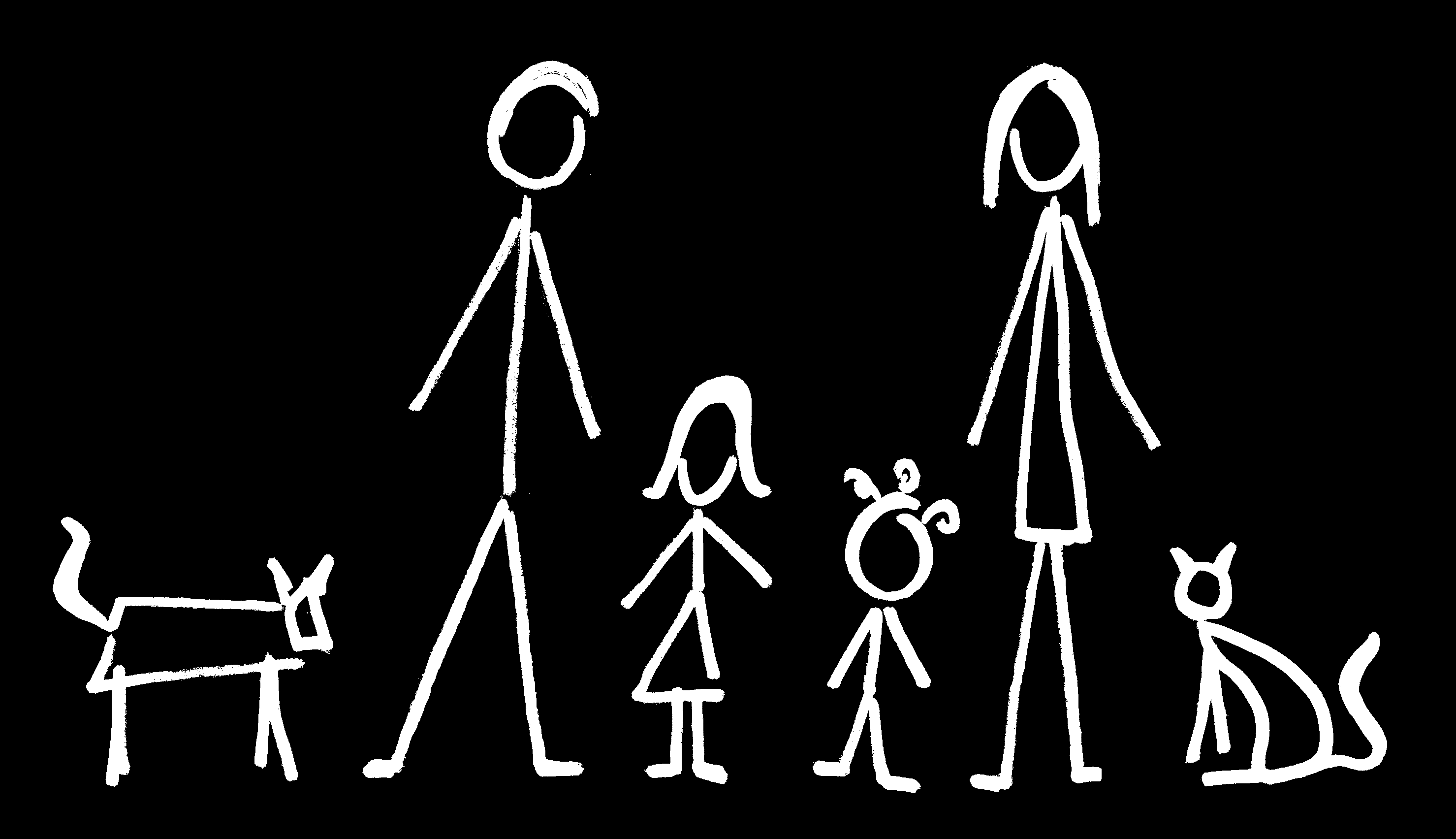 Staying safe is only being human . . . Take care